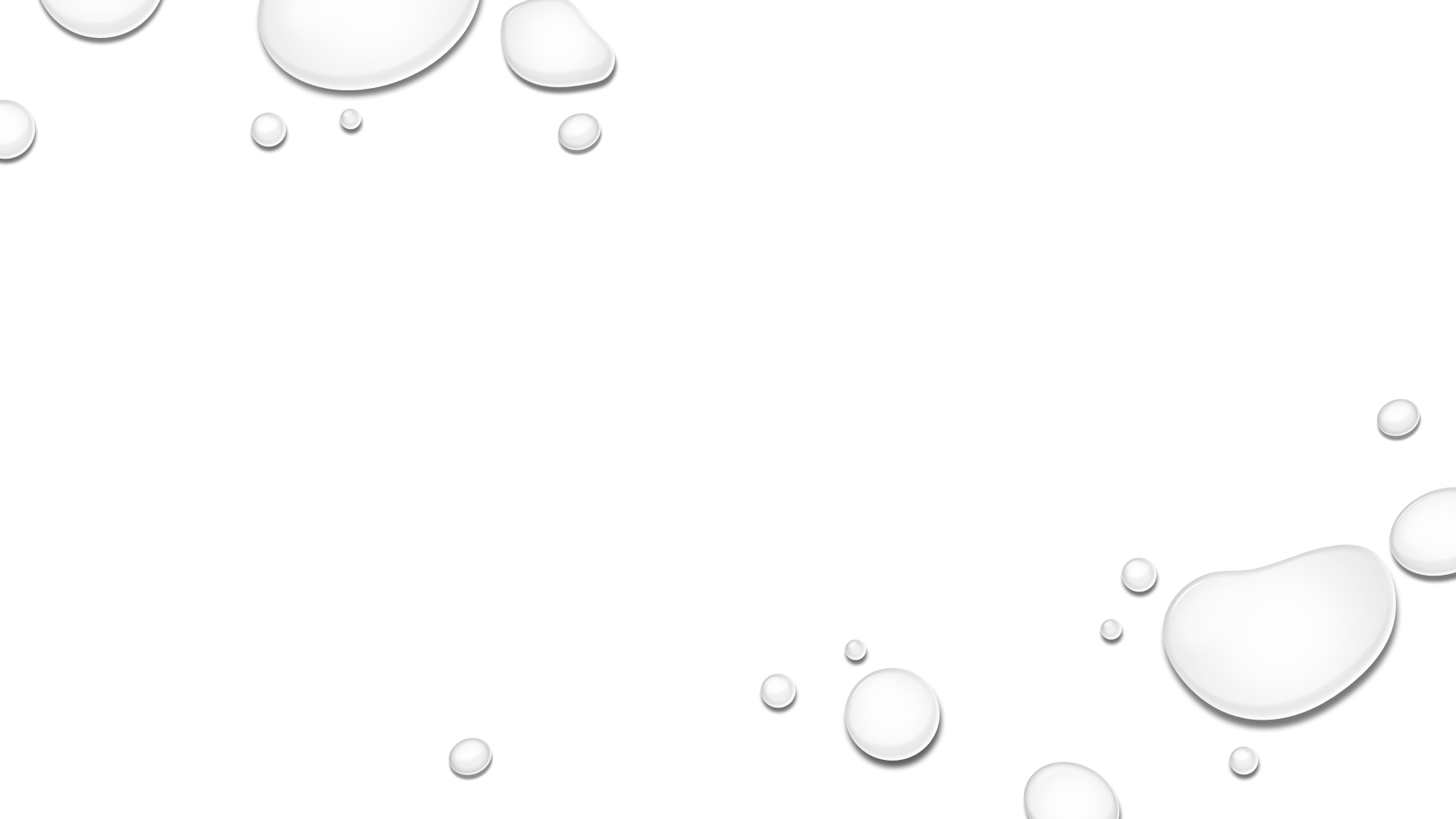 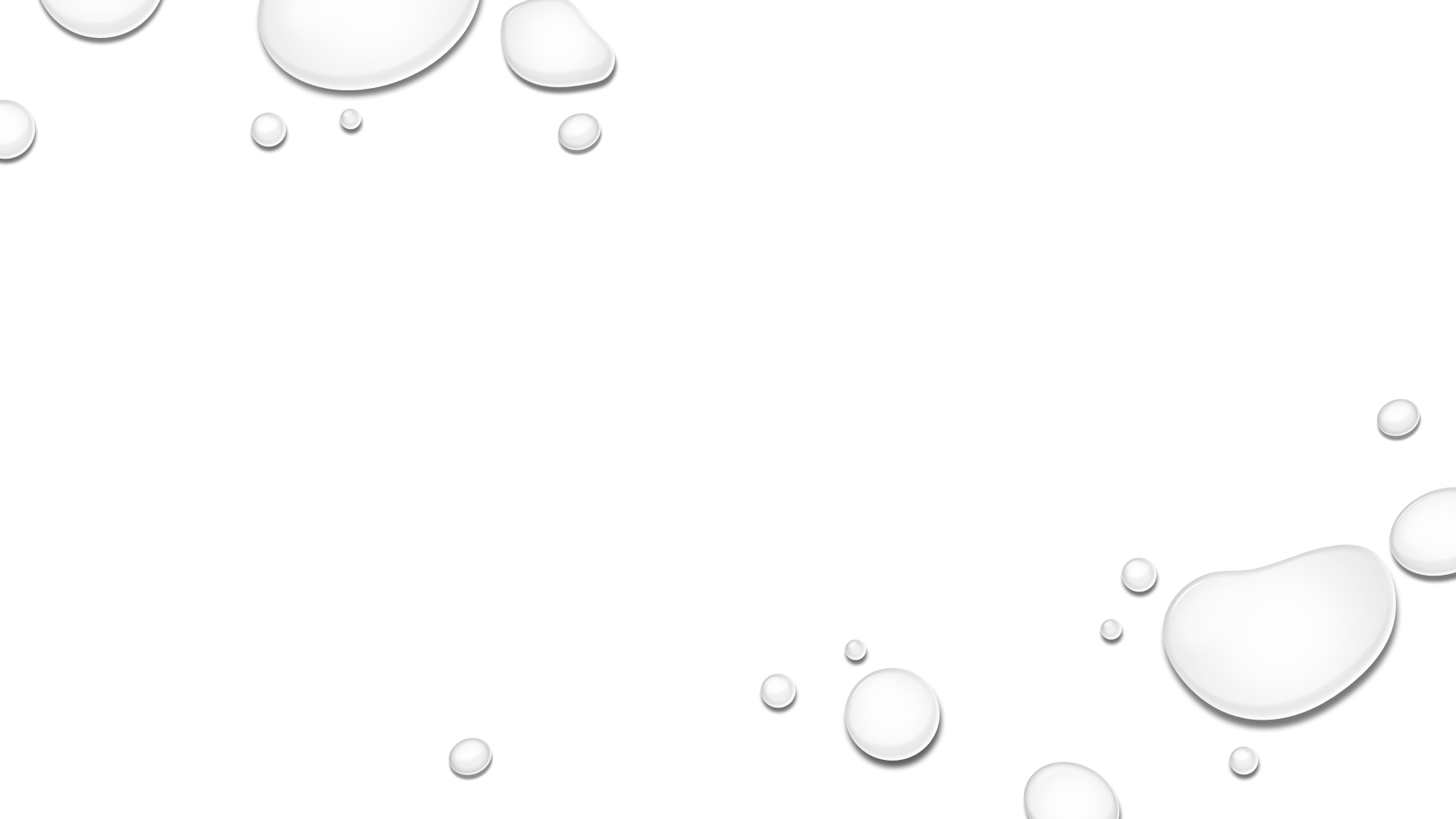 ANALIZA UPITNIKA O ONLINE NASTAVI – RODITELJI UČENIKA RAZREDNE NASTAVE
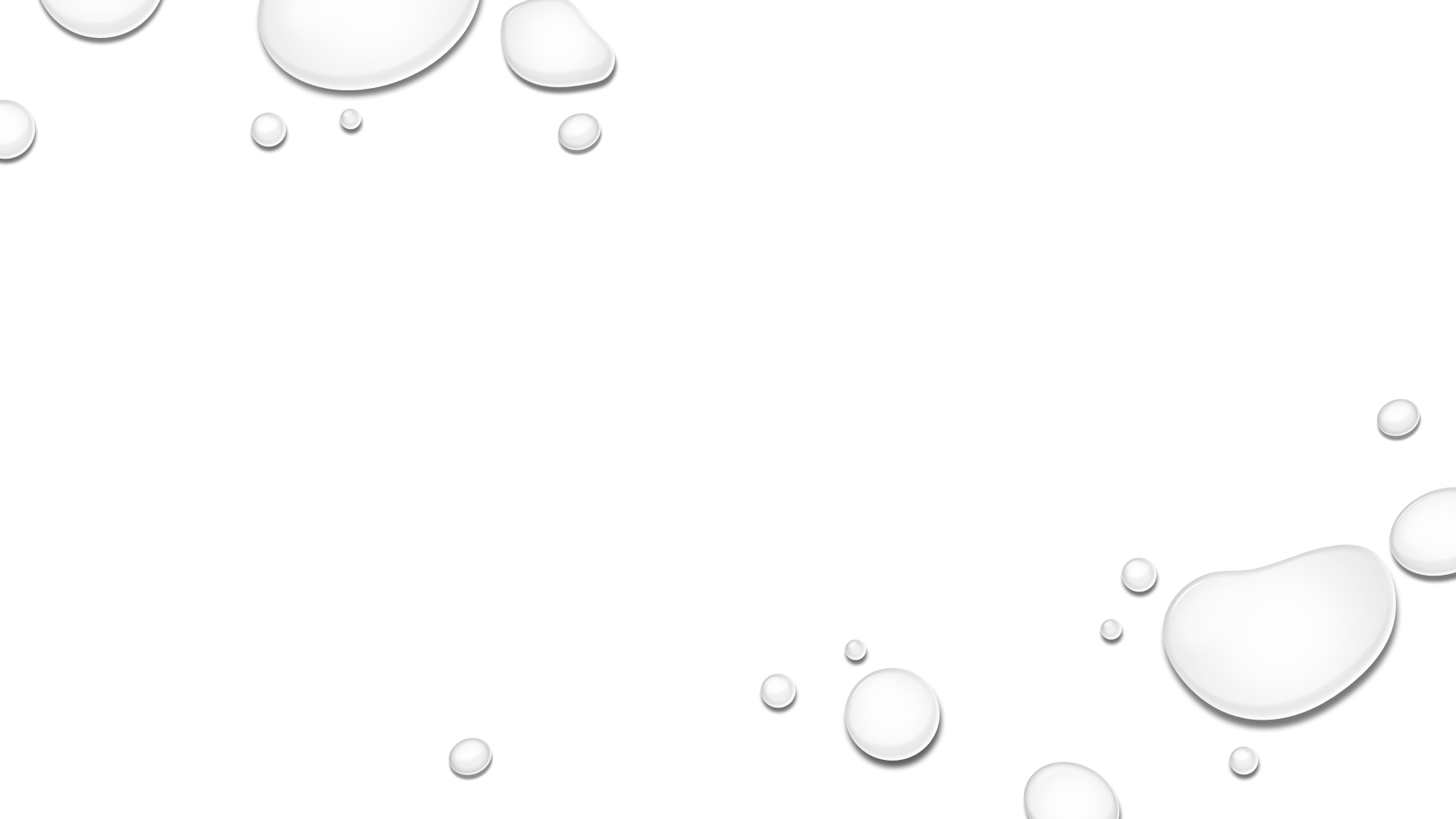 ppt pripremila : Ingrid Šimičić, pedagoginja škole
travanj 2020.
Osnovna škola Skrad
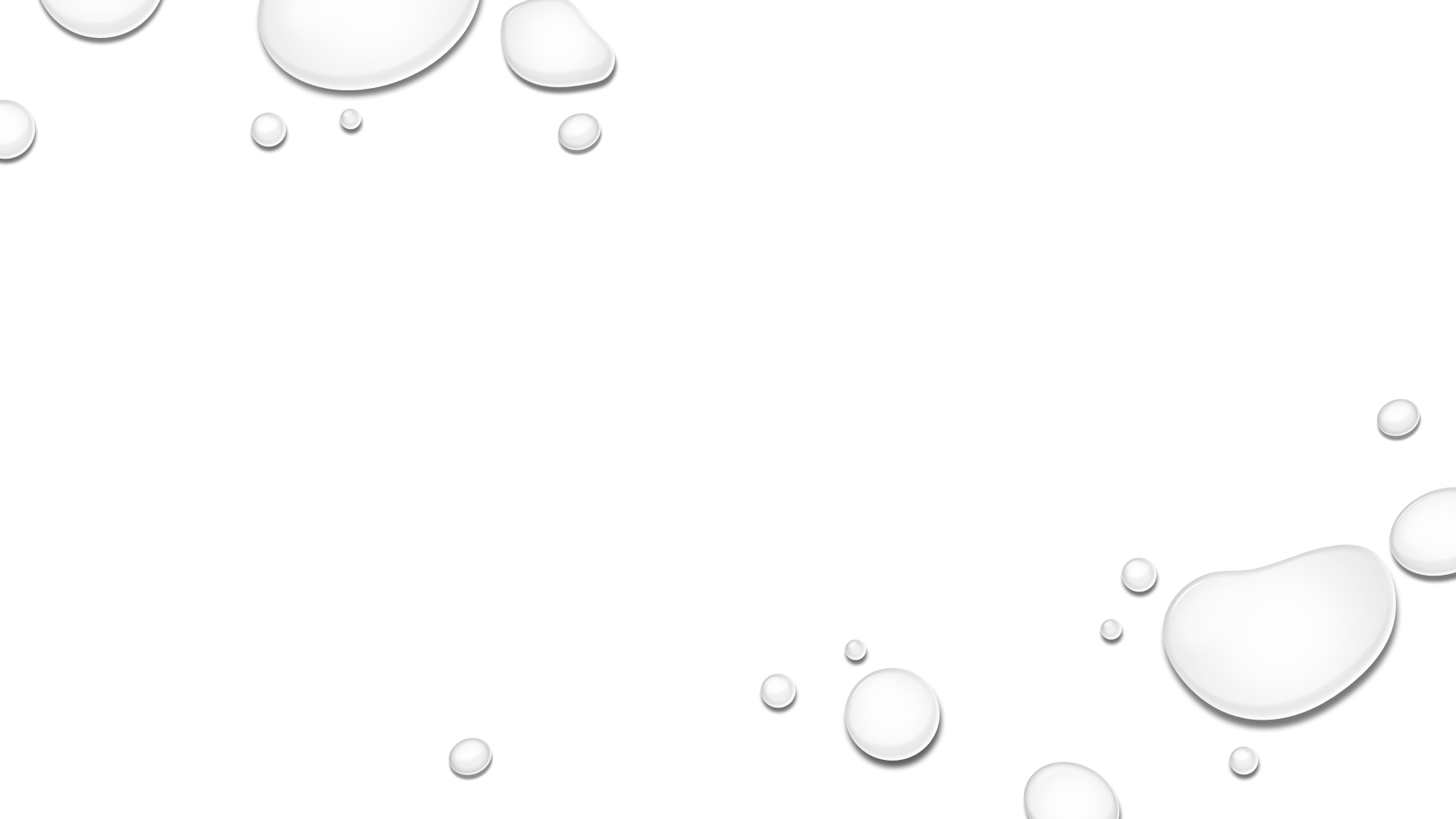 O UPITNIKU
nastava na daljinu traje nešto više od mjesec dana
da bismo dobili objektivnu sliku o kvaliteti online nastave, te ju pokušati poboljšati, trebalo je ispitati mišljenja svih sudionika procesa, pa tako i mišljenja roditelja
isti upitnik ispunjavali su posebno roditelji učenika od 1. do 4. razreda, te posebno roditelji učenika od 5. do 8. razreda
razlog tome je što različiti učitelji poučavaju učenike razredne i predmetne nastave (osim VJ i EJ), te da se iz tog razloga podijele mišljenja odnosno rezultati, upitnika, a sve u svrhu mogućeg poboljšanja nastave na daljinu u korist svih sudionika
upitnik za razrednu nastavu riješilo je 20 roditelja (od njih ukupno 21), što je savršen odaziv, i na tome vam roditelji zahvaljujem
upitnik se sastojao od 7 pitanja
ODGOVORI RODITELJA
U prva 4 pitanja, pokazatelji su statistički- brojčani, prikazani u postocima.
Preostala 3 pitanja su vaši slobodni odgovori, dani na temelju vašeg mišljenja i iskustva.
Svi vaši odgovori su u prezentaciji. Oni koji su isti ili slični sam objedinila.
Neke odgovore roditelja nisam prenijela u potpunosti, radi njihove zaštite, jer mislim 
da bi se na osnovu potpunih odgovora, moglo prepoznati tko je odgovorio.
3.
4.
5.  PREDNOSTI ONLINE NASTAVE
7 roditelja odgovara - nema  prednosti
Ostali odgovori :
	- dijete zadatke /zadaće može rjesavati kada želi
	- djeca uče uz pomoć različitih online alata (kvizova i slično) sto u školi ne stignu
	- imaju dobar program
	- djeca su samostalnija.
	- …”mogućnost snimanja nastave održane u realnom vremenu i kasnijeg dijeljenja linka na snimak (što ni u klasičnoj nastavi nemaju priliku imati), a za ne-interaktivnu nastavu: mogućnost dijeljenja snimljenih sadržaja (npr.power point prezentacije a audio zapisom) i mogućnost kasnijih i naknadnih pregledavanja istih bez potrebe konstantnog roditeljskog nadzora i usmjeravanja...”
	- lakše rješavanje ispita
	- jedina je prednost što više puta mogu pogledati "predavanja" na televiziji odnosno internetu.
	- dijete samo planira vrijeme za izvođenje nastave
	- dijete samo istražuje
6. NEDOSTATCI ONLINE NASTAVE
Vaše odgovore podijelila sam u 3 grupe :

	1. odgovori koji se odnose na online nastavu, koju osmišljavaju
                učiteljice naše škole i na koju možemo utjecati

	2. odgovori koji su van nadležnosti (naše) škole 
               (i na što ne možemo utjecati)

	3. ostali odgovori 
	(koje možemo protumačiti kao općenite, koji se odnose na svu djecu i sve škole)
1. ODGOVORI KOJI SE ODNOSE NA ONLINE NASTAVU KOJU OSMIŠLJAVAJU UČITELJICE NAŠE ŠKOLE I NA KOJU MOŽEMO UTJECATI
Jako puno obaveza

Moje dijete se teško snalazi u porukama u kojima su zadani zadaci, i bez pomoći ne može samostalno riješiti zadatke

Mlađa djeca ne mogu sama sve pohvatati, zadatke dobiju tek kad roditelji dođu s posla, a tada je koncentracija nikakva i to se otegne cijelo popodne. Djeca u višim razredima samostalno sve rješavaju, dok im iz nekih predmeta fali klasično predavanje i objašnjenje gradiva, iz drugih im je puno bolje objašnjeno u linkovima.
2. ODGOVORI KOJI SU VAN NADLEŽNOSTI (NAŠE) ŠKOLE                (i na što ne možemo utjecati)
Program nije usklađen s programom koji se radi u našoj školi
(pretpostavljam da se Program odnosi na televizijski program „Škola na Trećem”)

Program na TV-u se odvija prebrzo i djeca nižih razreda ne stignu pohvatati sve sami.
3. OSTALI ODGOVORI (koje možemo protumačiti kao općenite,    koji se odnose na svu djecu i sve škole)
loše
sve
Djeci fale učitelji
Nema nedostatka
Djeci fali normalna nastava i objašnjenja gradiva od strane učitelja, a ne nas roditelja
Nema društvenog kontakta, nema objašnjavanja teme od strane nastavnika
Djeci nedostaje druženje.
Druženje, te objašnjavanje učiteljice uživo
Ne igra se s prijateljima
Nema ni nedostataka, osim malo više obaveza za roditelje
„Roditelji rade posao učitelja 90% , slabo objašnjeni zadaci !!!! roditelji bi trebali dati otkaz i raditi s djecom cijeli dan, mi bi roditelji sve svoje obaveze, uključujući i posao trebali otkazati na vrijeme dok traje ovaj cirkus...žalim roditelje koji imaju više djece i kako se nose sa svojim obavezama, te sa svim ovim dječjim obavezama....teško je djeci, a ne nama koji imamo posao, svoje kućne obaveze, …”

Potreban stalni roditeljski nadzor i usmjeravanje što za roditelje koji rade predstavlja veliki problem

Nemogućnost izravnog pitanja učiteljice za pojašnjenje zadataka, ne otvaranje poslanih linkova

Djeca se međusobno ne druže, učiteljice im nemaju priliku objasniti gradivo. Djeca su manje samostalna i teze se koncentriraju na rad.
7. ŽELITE LI NEŠTO PORUČITI UČITELJICAMA ( u vidu savjeta, pohvale, kritike, izdvajanja određenog načina rada,...)
Nisu one krive
Nisu one krive, sve je ovo svim novo, godina je propala i tako što se tiče gradiva, iduća će biti bolja
Ne
Nisu one odgovorne
Hvala vam svima na strpljivosti
Učiteljice se obzirom na okolnosti vrlo trude.
Razgovorom i suradnjom možemo sve 🙂
Sve je za pet pohvala učiteljicama
Odgovor je u prethodnom pitanju , gradiva ima podosta djeca ne mogu to sve naučiti sami i mislim da se djecu ne može ocjenjivati kao u normalnoj nastavi niti im davati ispite ni bilo kakve druge usmene provjere jer njima je potreban učitelj koji ih nešto nauči da bi djeca mogla to gradivo naučiti i biti ocijenjeni...niti jedan roditelj ne može zamijenit niti jednog učitelja...hvala

Smanjite količinu zadataka, pojednostavnite zadatke, prilagodite zadatke iz likovnog onome što djeca imaju kod kuće od pribora, matematika, priroda i društvo, engleski, pohvale učiteljicama! Pune razumijevanja, realne u zadavanju zadataka, u granicama, svaka čast, jer roditelji imaju tu najviše posla, a ne zaboravite da roditelji imaju i drugih obaveza, te da su oni ti koji upravo odrađuju posao učitelja!

Pohvale učiteljicama za prilagodbu u ovoj situaciji
Možda ne bi bilo loše da djeca gledaju svoje učiteljice, bilo online ili video. vjerujem da bi radije pratili nastavu.

Hvala svim učiteljicama na trudu i raspoloživosti i u popodnevnim i večernjim satima (na promptnom odgovaranju u viberu kad god se riješeni zadaci pošalju). molba: ako je moguće da rokovi za predaju uradaka u istom danu ne budu predvečer, već do nekog vremena navečer (npr.21.00, 21.30) jer se ponekada dogodi da roditelj tek uvečer stigne poslikati.

Samo rijeci hvale, u ovakvim situacijama vidi se da možemo sve
Učiteljima: da uz zadatke navedu bar 1 riješeni primjer od svake vrste zadatka.!!!!kako bi roditelji se brze snašli i mogli pravilno vježbati s djecom, a ne da pola dana pokušavaš nešto a dijete ti uporno tvrdi da to ne ide tako.!!!!a kako?.!!!!i opet si na početku?! !? ;

U svakom slučaju pohvala. svima nam je ovo novo i nepoznato i svi se jako trudimo. nadamo se brzom povratku u školske klupe.

Učiteljice su odlične.

Sviđa mi se ovakav način rada zato jer dijete samostalno radi, istražuje podatke

Učiteljice samo tako, sve će se nadoknaditi, nema panike

Bolje se snalazi u video prezentacijama i samostalno rješava zadatke
UM J E S T O     Z A K LJ U Č K A
Ovdje ću izdvojiti ono što se nameće kao opći zaključak svih vaših odgovora.
Omjer statističkih pokazatelja i pisanih odgovora nisu potpuno usklađeni.
primjerice  50% roditelja ( njih 10) odgovara da je obveza puno, dok u pitanjima o nedostacima rada u online nastavi i porukama za učitelje taj podatak se pojavljuje ukupno 6 puta
većina vas pomaže svojoj djeci ili im pomažete koliko smatrate potrebnim
suradnju s učiteljima u 65% slučajeva smatrate odličnom, 25% vas istu ocjenjuje lošom, a 15% zadovoljavajućom 
u 4. pitanju u kojem trebate izdvojiti predmete u kojima vam se čini da ima najviše obveza, vi izdvajate i to samo po jednom :
	- engleski jezik; 
	- HJ (2.r.) i LK; 
	- HJ (4.r.); 
	- 8 vas odgovara da nema previše obaveza,
	- dvoje odgovara da u svim predmetima ima previše obaveza
prednosti rada u online nastavi:

	- razvija se samostalnost kod djece
	- razvija se istraživački duh
	- djeca se uče radu uz razne digitalne alate (IT tehnologije)
	-  bira se vrijeme za rad
	- 7 roditelja odgovara da nema prednosti
Nedostaci : 

previše obaveza
nužna pomoć i veliki angažman roditelja (koji ne mogu zamijeniti učitelje)
nedostatak redovne nastave i pomoći učitelja

Kao što možete prebrojati u slajdovima svi vaši odgovori su navedeni u prezentaciji. Prema tome svi ostali nedostaci, koje navodite, a nisam ovdje prenijela, nemaju direktne veze sa radom učiteljica naše škole OŠ Skrad, već ima veze sa iznenadnim izvanrednim okolnostima uvođenja nastave na daljinu, a odnose se na sve škole i sve učenike, poput primjerice nedostatak prijatelja.
Vaše poruke učiteljicama :
	 - manje obaveza, manje zadataka, manje zahtjevnosti
	 -  pojednostavljivanje zadataka i obaveza

Ono što bih ja sama izdvojila iz vaših odgovora, svojim kolegicama učiteljicama razredne nastave :
	- prema interesima, sadržajima, vremenu - primijeniti video nastavu
	- primjena online kvizova
	- reduciranje programa /sadržaja - izdvajanje nužnoga
	- smanjivanje broja zadaća
 (brojčani prikaz : ako učenik ima dnevno u prosjeku 4 sata i to su 4 predmeta, što znači : prijepis + zadaću, pa se to pomnoži sa 5 radnih dana, ispadne da dijete ima oko 30-ak obveza /zadataka tjedno. I to je u redu kada je redovna nastava i kada radi uz vašu pomoć, ali kada su bez vas… samo sugestija da se promisli o obimu)
MOJE PORUKE RODITELJIMA
vrlo lijepo od vas što u velikom broju hvalite rad učitelja i dajete im podršku
ovu prezentaciju će vidjeti i učiteljice, te se nadam da će uzeti u obzir vaše mišljenje i poboljšati neke aspekte nastave na daljinu 
roditelji, vidljivo je da pratite rad nastave i pomažete svojoj djeci
vaša uloga mora biti uloga pomagača, to znači pomoći djetetu da razumije, pojasniti mu koliko možete i znate
vaša uloga NIJE RADITI UMJESTO DJETETA nego ga usmjeravati i poticati na rad i samostalno rješavanje
50% vas je odgovorilo da puno pomažete svojoj djeci – važno je pomoći, nadzirati, ali naglašavam još jednom - NE raditi njihov „posao”
40% vas je odgovorilo da pomažete „koliko je potrebno”- nadam se da je to onaj dio roditelja koji potiče, podsjeća, i usmjerava, a ujedno ima dijete koje je samostalno
samo 10% vas, a to bi bilo dvoje roditelja je odgovorilo da radi malo sa svojom djecom. Ako je raditi „malo” dovoljno za vaše dijete jer ono razumije što treba, onda je i to u redu. Nije dobro ako je za tu djecu „malo” zapravo nedovoljno.
JOŠ NEŠTO….
nastava na daljinu će najvjerovatnije trajati do kraja ove nastavne godine
djecu će trebati  vrednovati i ocijeniti
vrednovanje će se vršiti u razrednoj nastavi ponajviše putem truda, zalaganja i aktivnosti vaše djece- može se pratiti u e-imeniku pod „bilješke”
najrealnije bi bilo da se zadrži uspjeh koje je učenik imao do 20 ožujka, do početka nastave na daljinu (ili online nastave)
vidljivo je u nekim radovima da dijete koje je prije škole na daljinu, imalo uglavnom ocjene 2 ili 3, sada šalje radove koji su za odličan- nerealno i nepotrebno, jer se može zaključiti da je to rad roditelja
roditelji preporuka je da dijete zadrži istu razinu uspjeha 
Vaša uloga u ovim okolnostima je velika, ali tome nitko nije kriv
Zahvaljujemo na vašem trudu i volji
Sretno dalje … do kraja